Perfect Health: Ayurvedic Lifestyle
Inner Pharmacy
Your name
Instructor Title
Five Gateways
Ears, skin, eyes, tongue and nose are the gateways through which we experience the world.
The quality of these sensory impressions determine our thoughts and feelings.
Favor experiences that lead to balance and promote well-being.
To balance the mind, focus on the sense of smell, sight, and sound. 
To balance the body, focus on taste and touch.
The doshas are tuned into nature:
Vata is connected with sound and touch. 
Pitta with sight. 
Kapha taste and smell.
Balancing Through Sound
Sound can create harmony within our  mind, body, emotions, and spirit
Sounds of Nature: vibrational qualities
Mantras: have specific meanings and purpose
Music: invigorating, calming, and soothing
Chakra Sounds: chakra toning/awakening practices
Speech: conscious communication
Chakras
Energy centers that have a location within the body, a color, a sound, and a specific emotional/physical functions.
Balancing Through Touch
Regular massage and loving touch detoxify the body’s tissues
Daily self massage (self abhyanga) is an important aspect of daily routine:
Calms the mind
Improves circulation
Enhances immune function
Balancing Through Touch
Nourish your body with oils to balance your dosha:
Vata: Favor heavier, warming oils such as sesame or almond oil
Pitta: Favor cooling, soothing oils such as coconut, sunflower or olive oil
Kapha: Favor light, warming oils such as sunflower, safflower, or mustard oil
Balancing Through Sight
The images we ingest have a profound effect on our physiology, including our mind and emotions
Images and patterns can increase or decrease balance and harmony
Images of nature are calming and balancing
Violent images create imbalances
Balancing Through Sight
Balancing colors for each dosha:
Vata
Kapha
Pitta
Cool, soft colors
Blues, whites, greens
Earth tones
Mild pastels
Bright, bold colors
Reds, oranges
Balancing Through Taste
Eat the six tastes and foods to balance the doshas
Enjoy the colors of the rainbow, and wide variety of fresh, organic foods that support your agni
Mindful eating practices
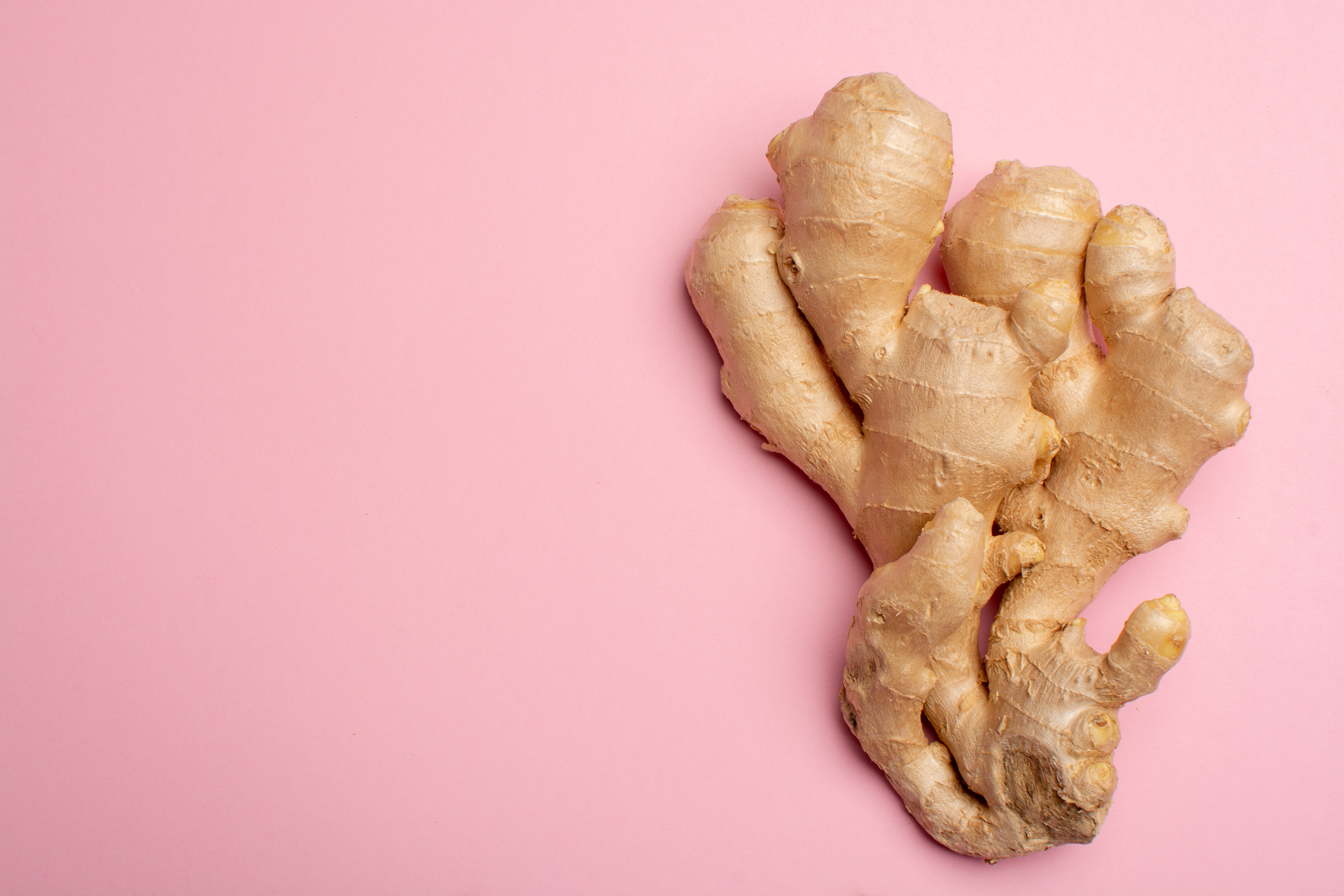 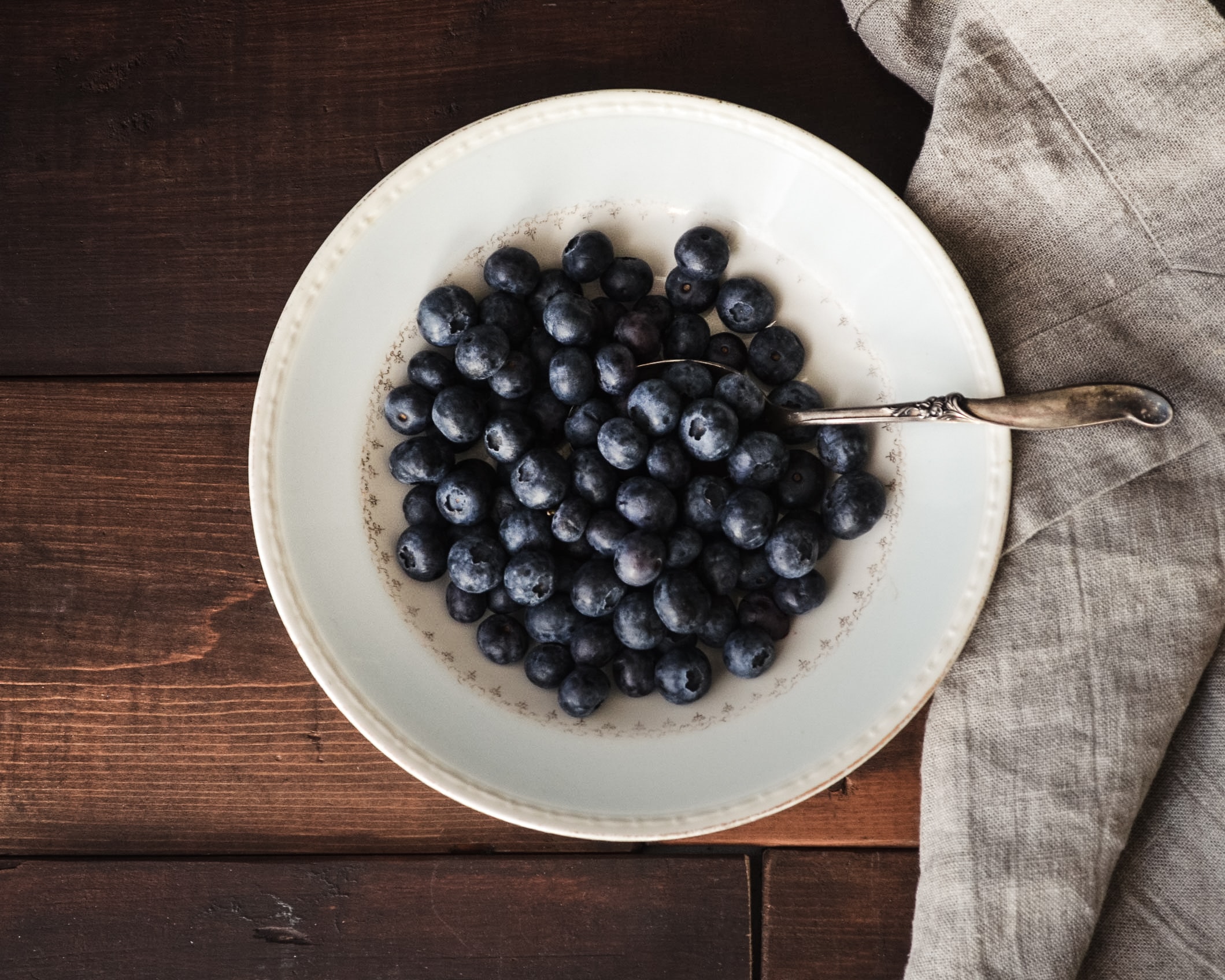 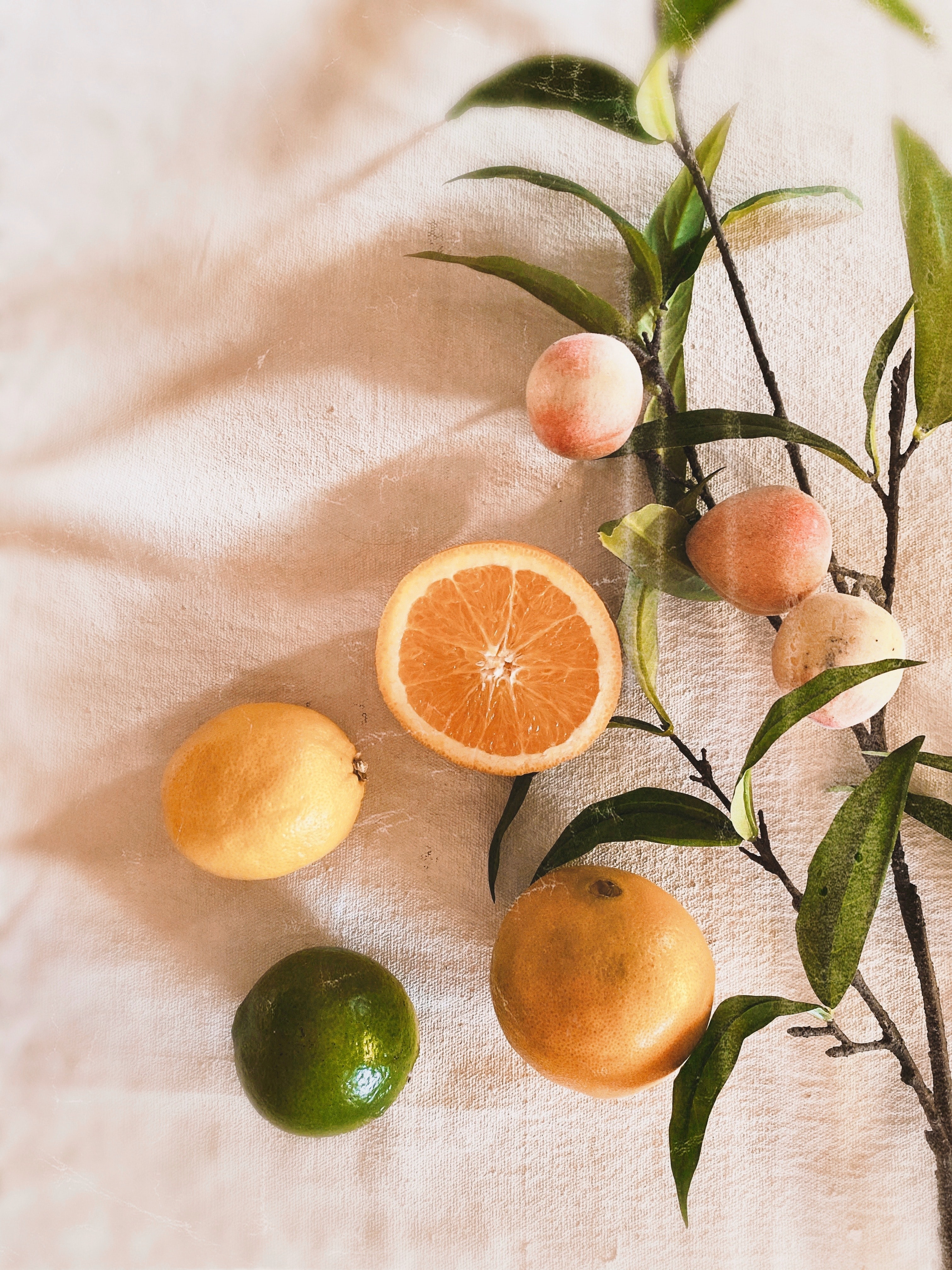 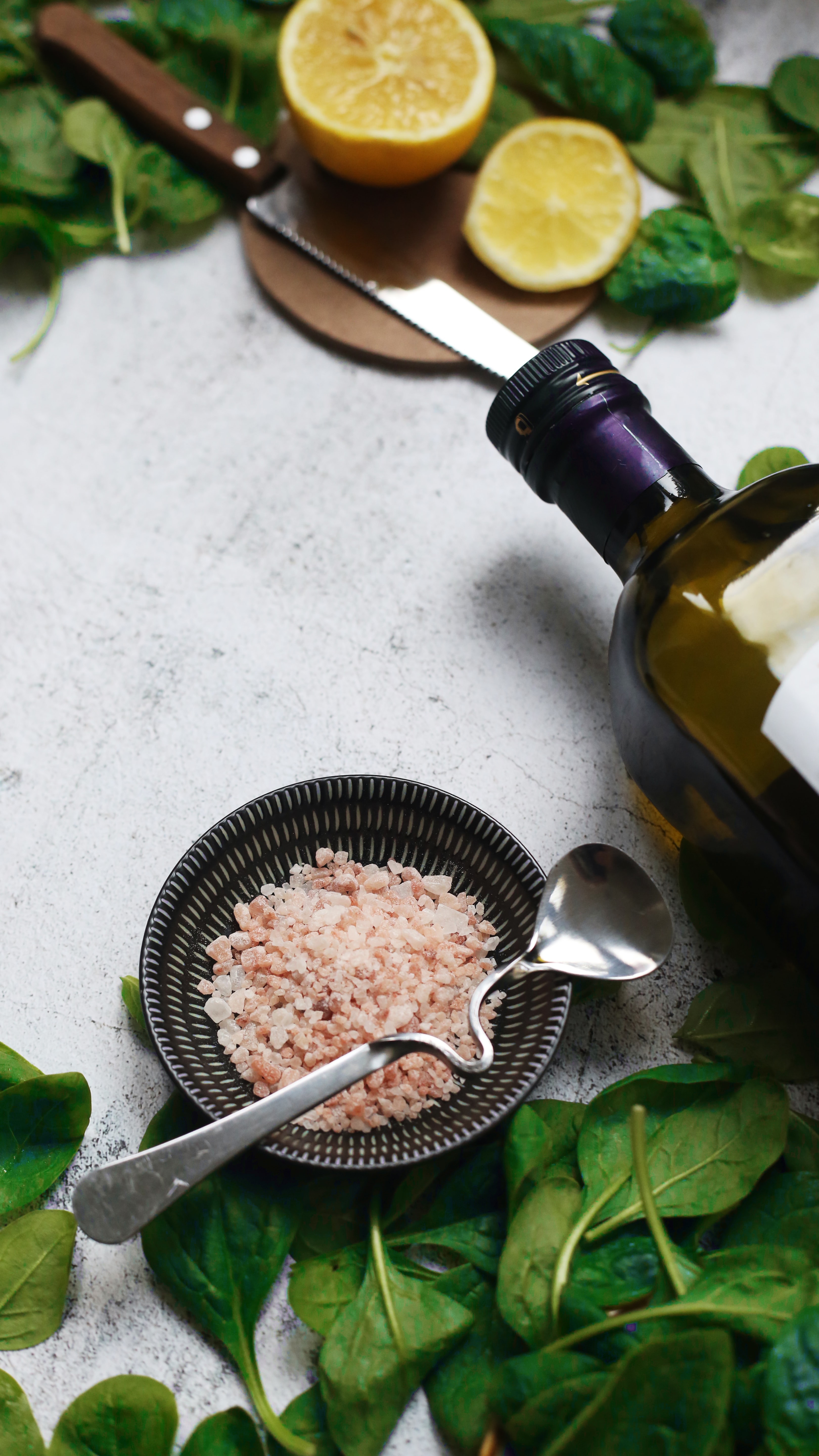 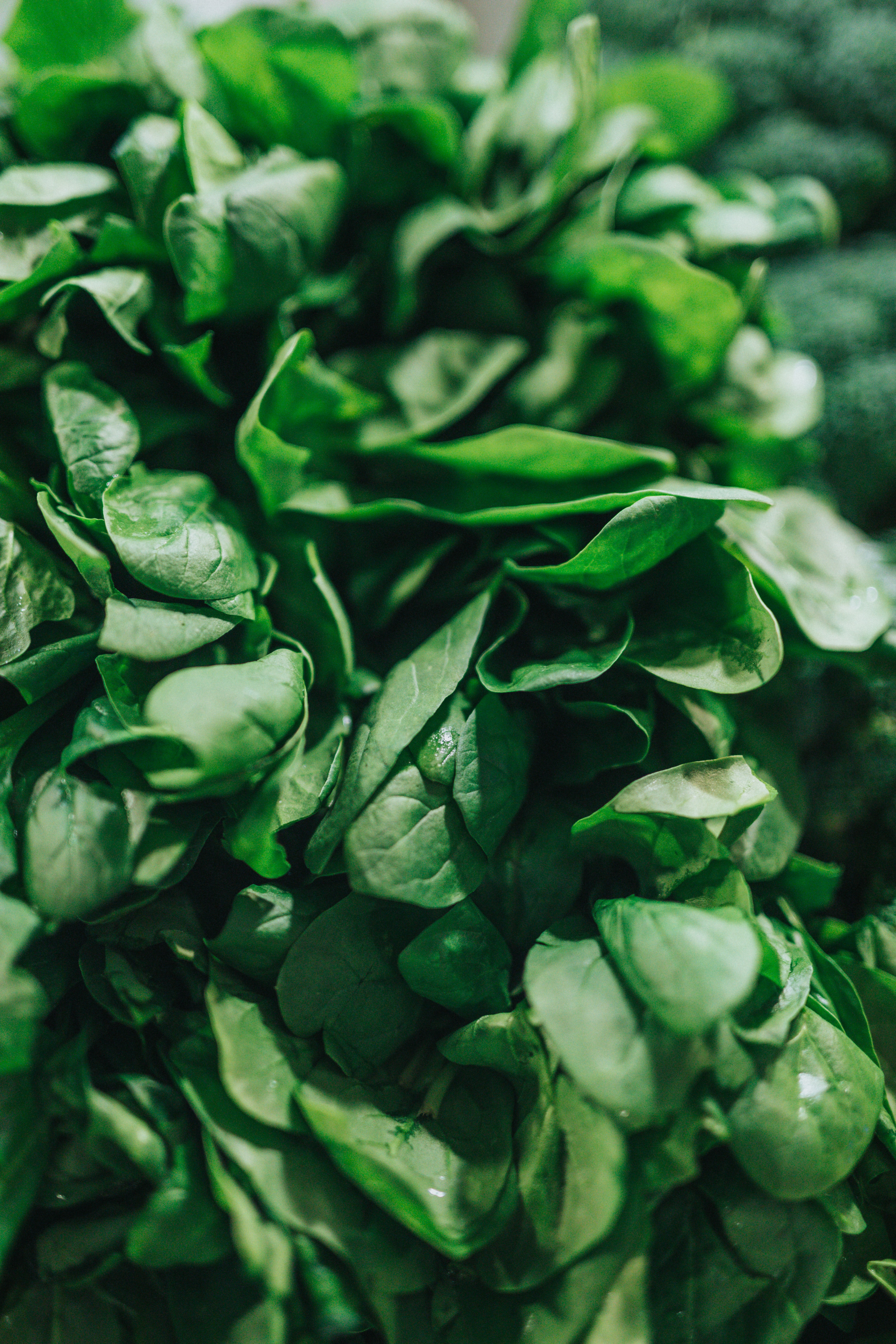 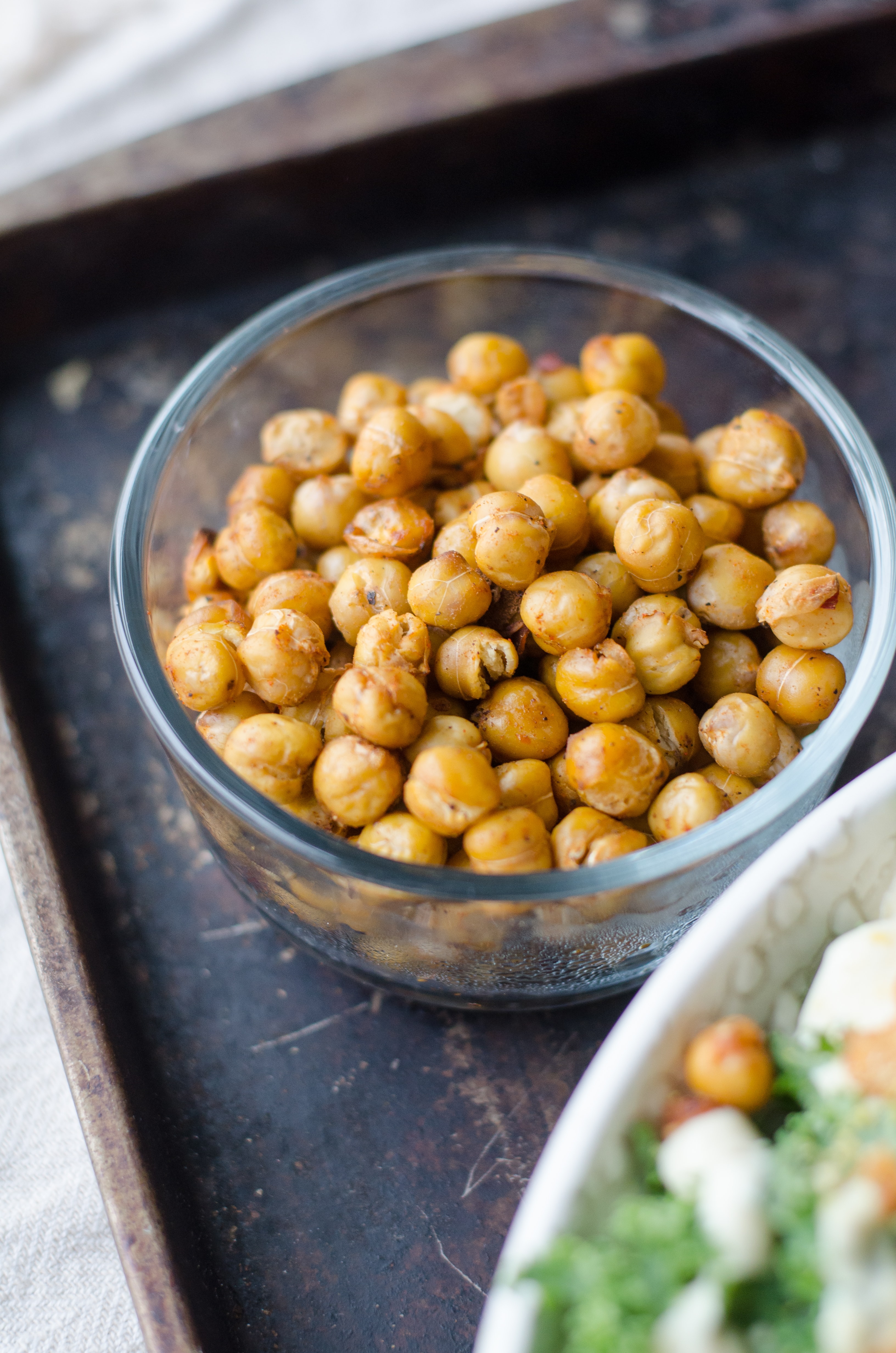 Sweet
Sour
Pungent
Salty
Bitter
Astringent
Balancing Through Smell
Aromas connect us to emotions, memory, and instincts
We can link a healing response to the experience of a particular smell
Balancing Through Smell
Use specific aromas for each dosha:
Vata: Favor floral, fruity, warm, sweet and sour, such as basil, orange, geranium, clove, vanilla, patchouli 
Pitta: Favor cooling and sweet, such as sandalwood, mint, rose, jasmine, lavender 
Kapha: favor stimulating, spicy and aromatic, such as eucalyptus, camphor, juniper, clove, marjoram
Balancing Through Laughter
Belly laughter enhances immune function
Laugh and enjoy the experiences of life
How can you bring more laughter and joy into your life?
Enlivening Health
Bring awareness of everything you take in from your senses. Practice techniques to balance and harmonize each of the senses.
Perform a daily massage.
User aromatherapy to create an association between pleasing fragrances and relaxation.